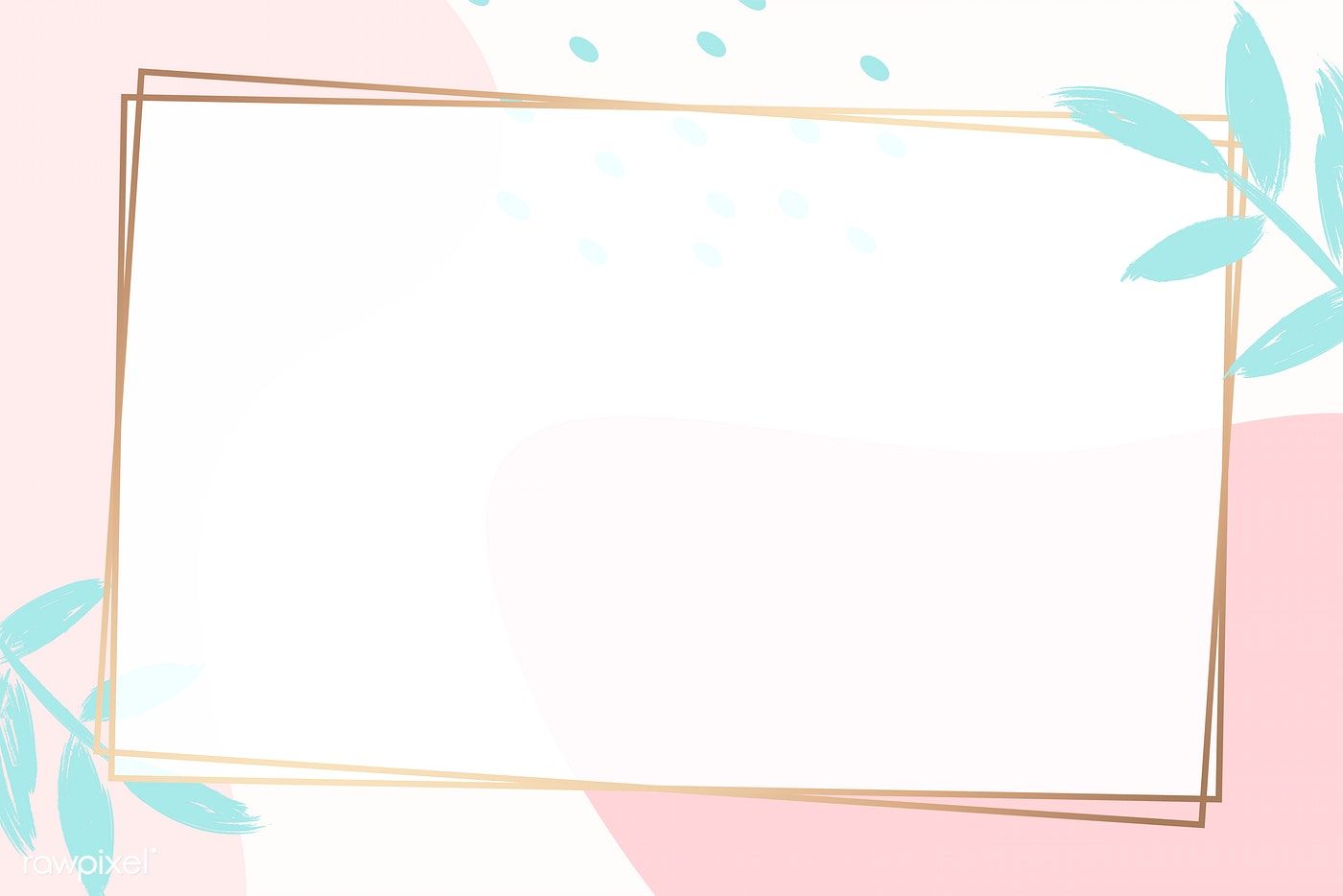 PHÒNG GIÁO DỤC VÀ ĐÀO TẠO QUẬN LONG BIÊN
Trường Tiểu học Phúc Lợi
KHOA HỌC 5
Sử dụng năng lượng gió và
năng lượng nước chảy
Năm học 2022 - 2023
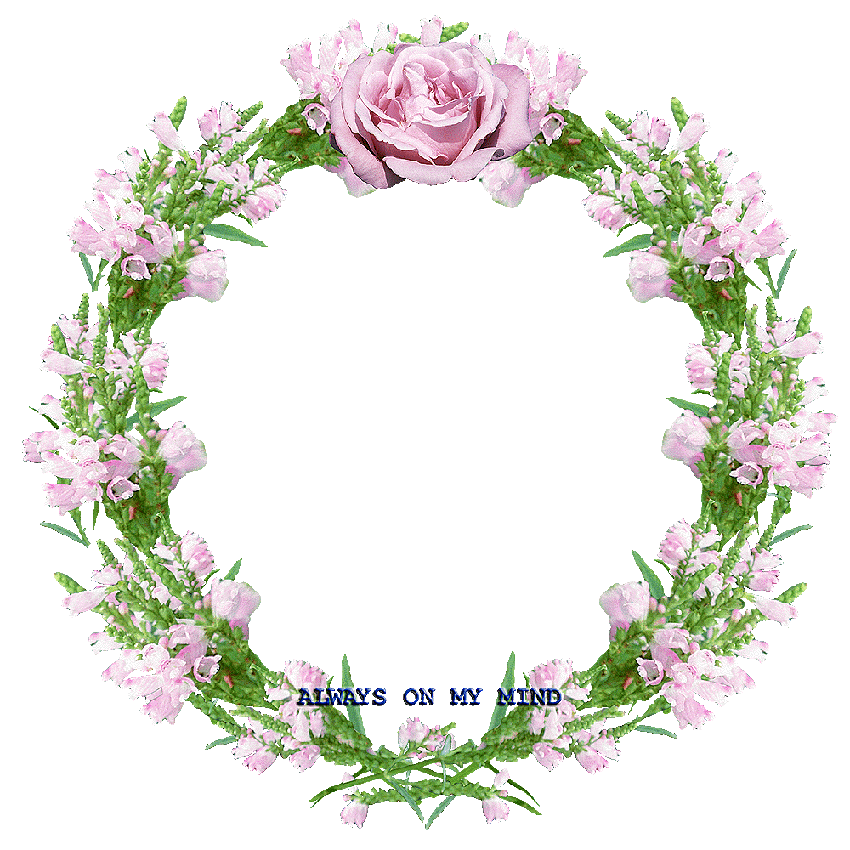 KHỞI ĐỘNG
Có mấy loại chất đốt ?
Câu 1
A. 1 loại
B. 2 loại
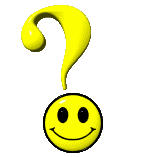 C. 3 loại
D. 4 loại
Có mấy loại khí đốt ?
Câu 2
A. 1 loại
B. 2 loại
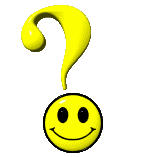 C. 3 loại
D. 4 loại
Tại sao ta phải sử dụng chất đốt an toàn và tiết kiệm ?
Câu 3
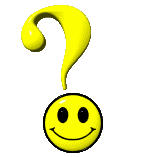 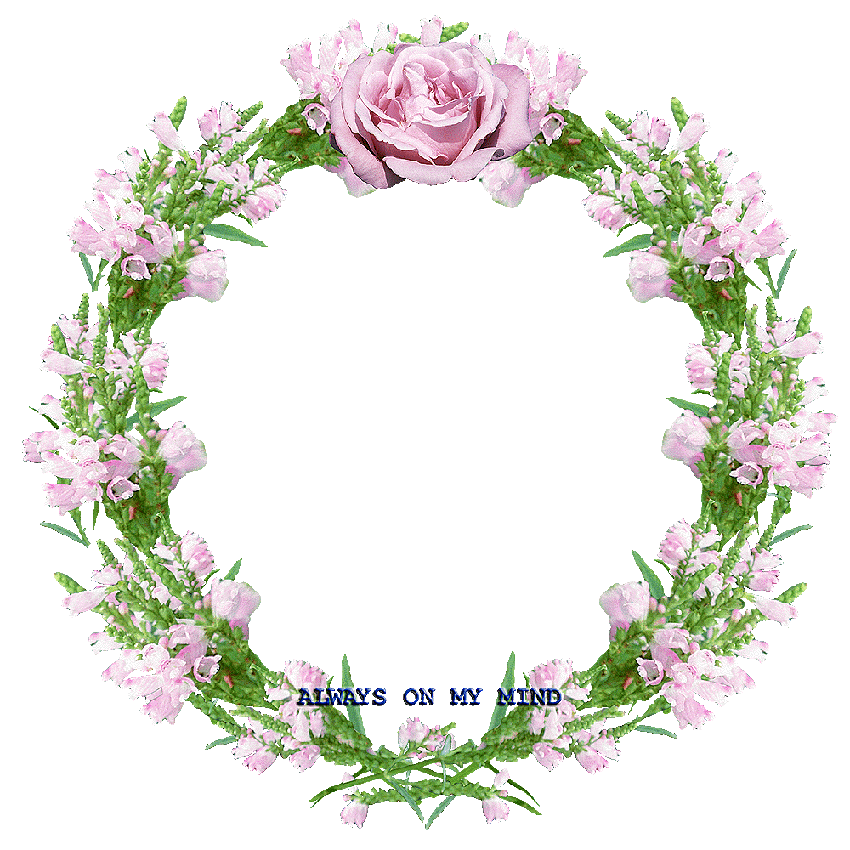 KHÁM PHÁ
Quan sát hình vẽ trả lời câu hỏi.
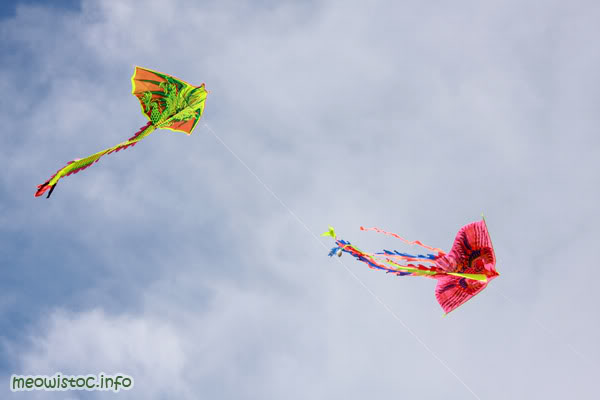 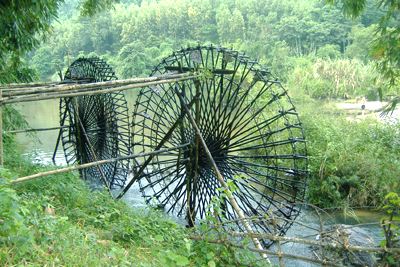 Diều muốn bay lên cao phải cần có năng lượng nào?
Bánh xe nước muốn quay được phải cần có năng lượng nào?
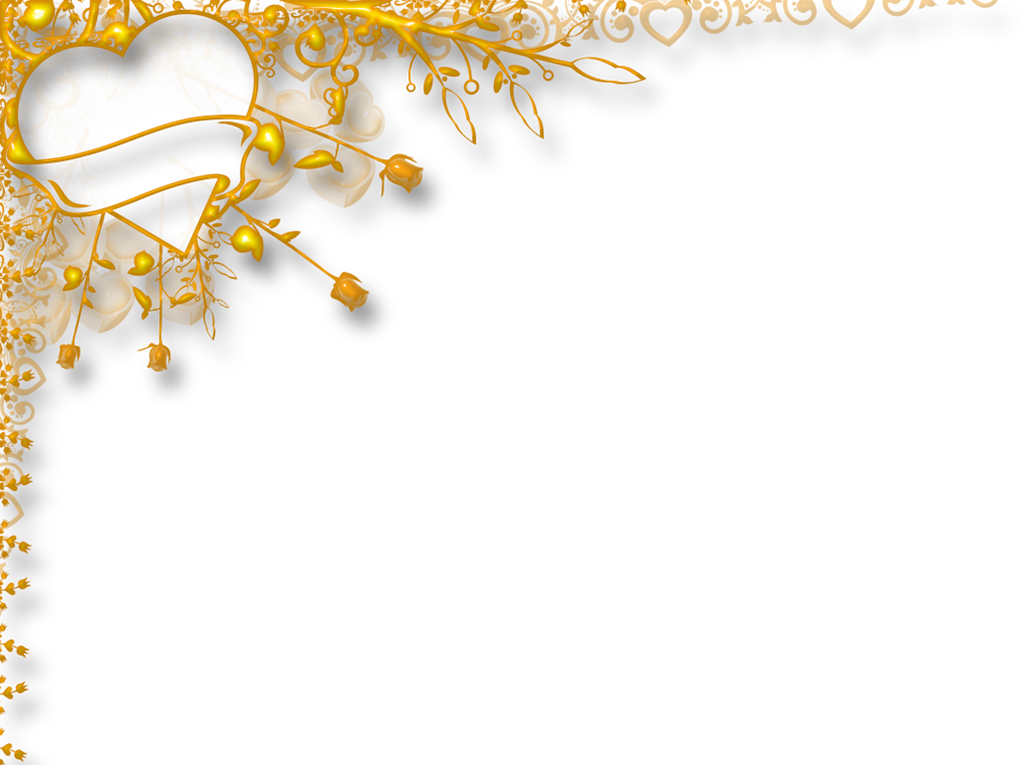 Sử dụng năng lượng gió
 và năng lượng nước chảy
1. Sử dụng năng lượng gió
2. Sử dụng năng lượng nước chảy
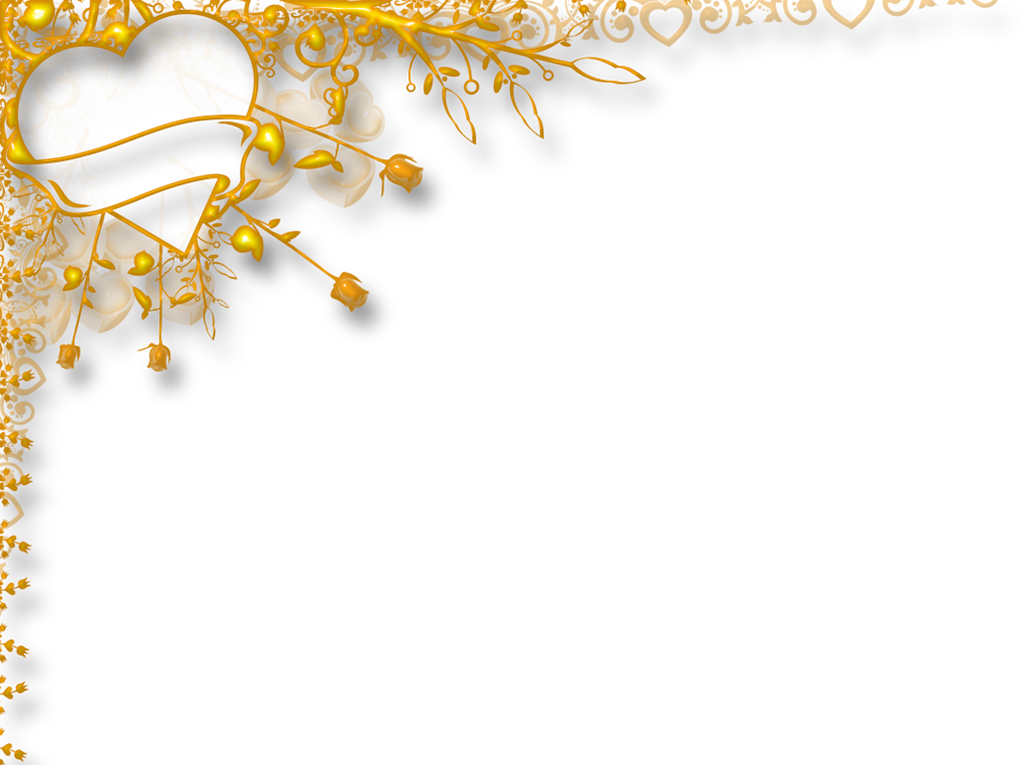 Hoạt động 1: Sử dụng năng lượng gió
Hoạt động cá nhân:
Nhiệm vụ : Quan sát hình 1, 2, 3 trong SGK, kết hợp với vốn hiểu biết trả lời câu hỏi sau:
* Người ta sử dụng năng lượng gió trong những việc gì?
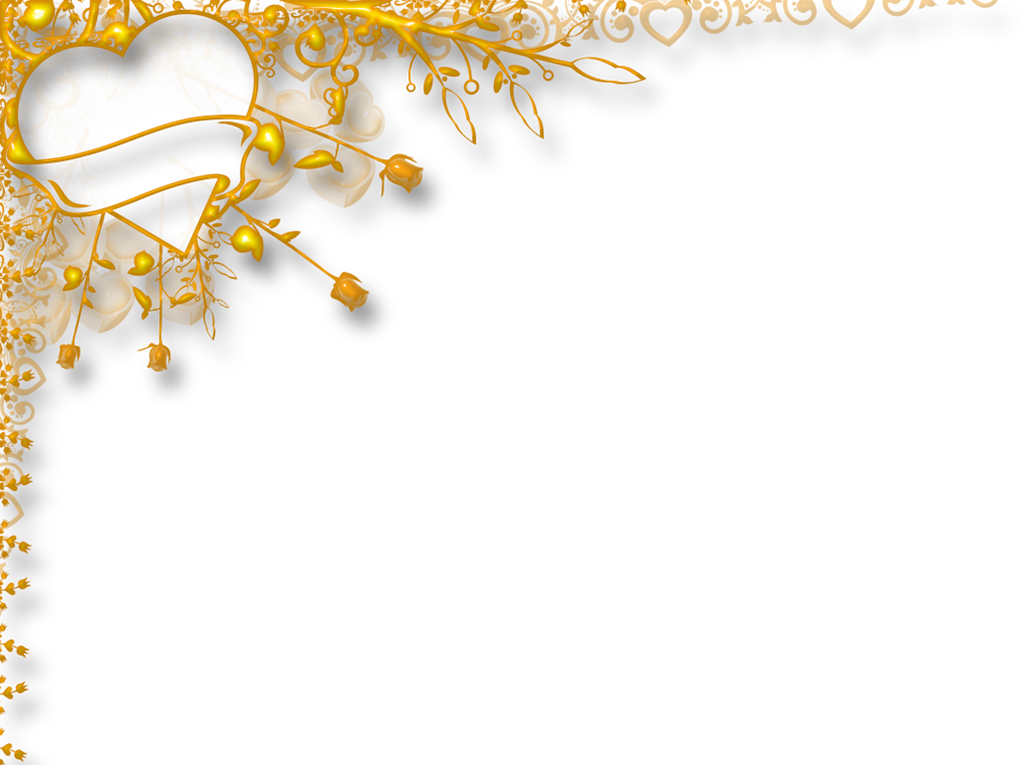 Hoạt động 1: Sử dụng năng lượng gió
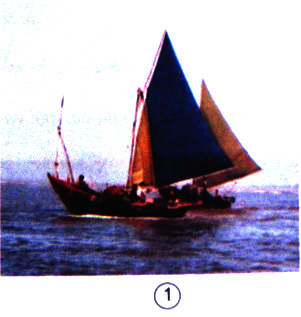 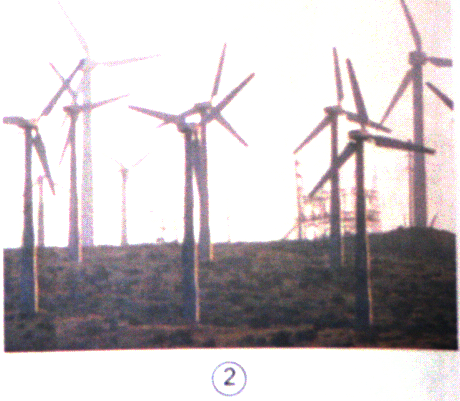 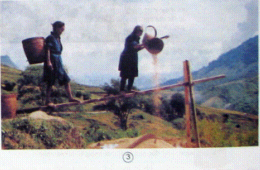 Hình 1
Hình 2
Hình 3
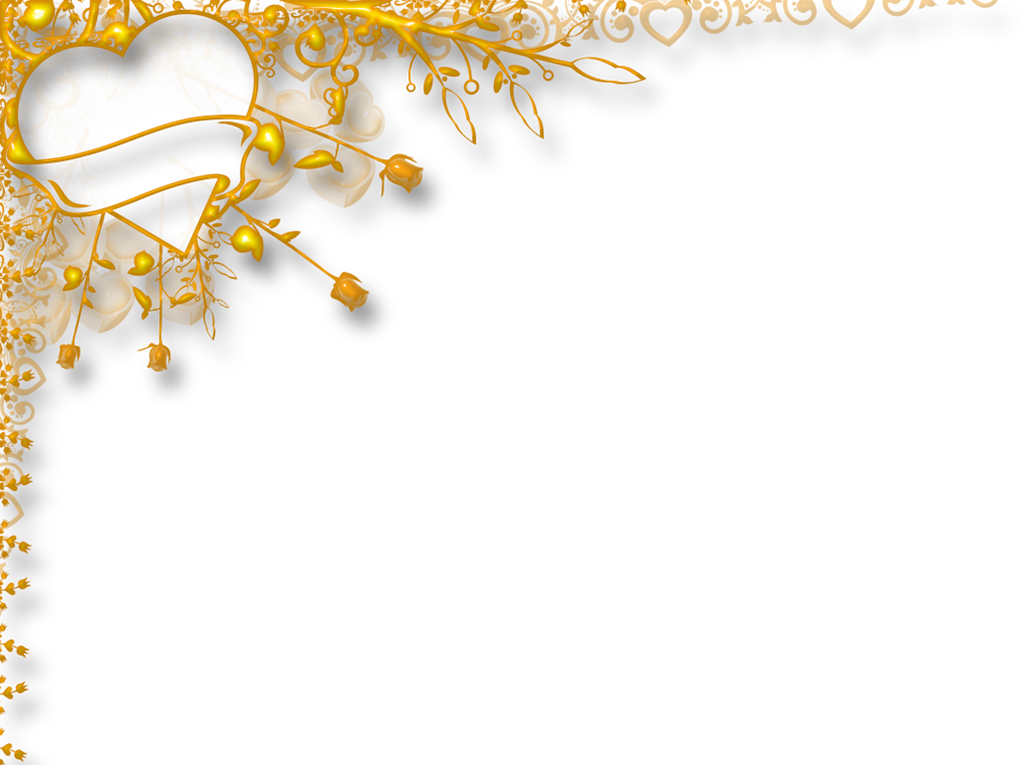 Hoạt động 1: Sử dụng năng lượng gió
Chạy thuyền buồm
Hình 1
Làm quay tua-bin của máy phát điện
Hình 2
Giê thóc
Hình 3
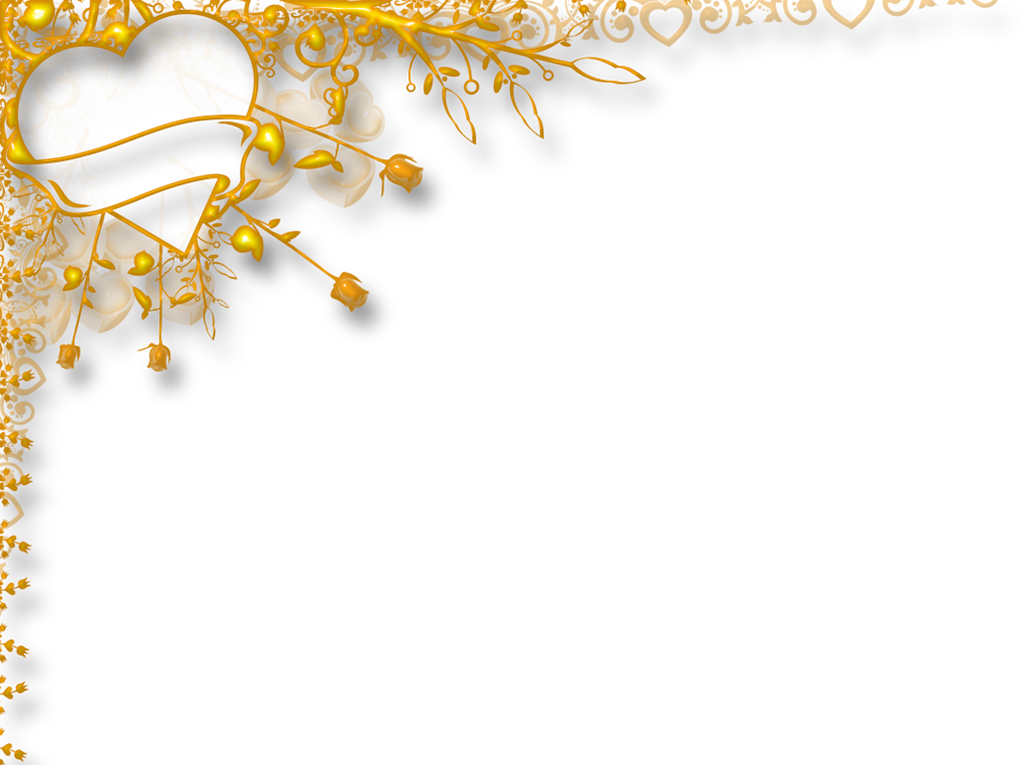 Quan sát hình, nêu ứng dụng của năng lượng gió .
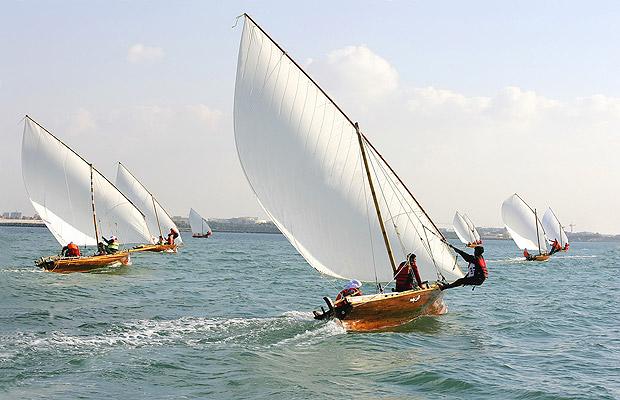 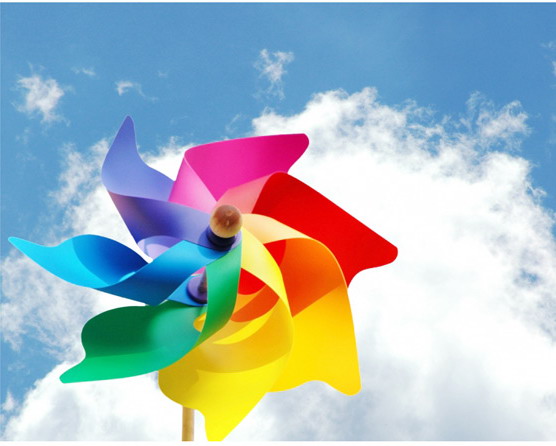 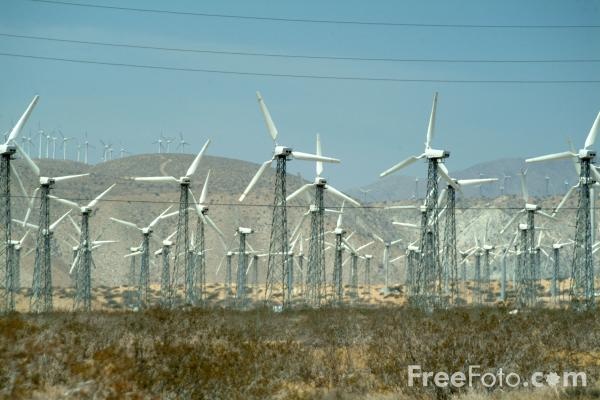 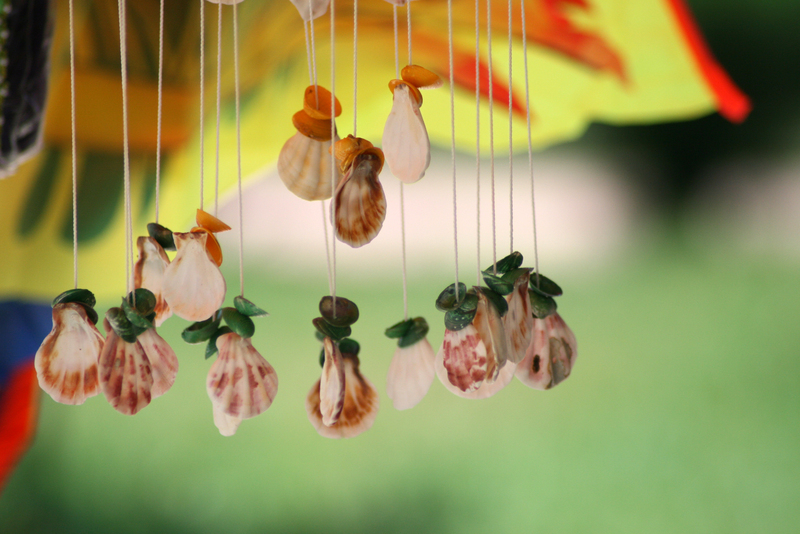 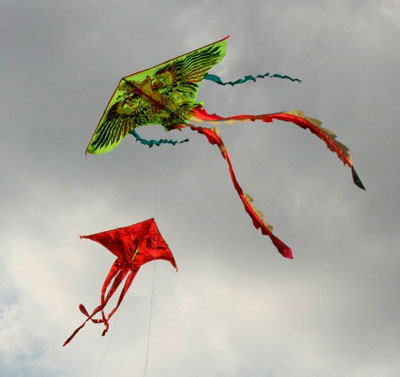 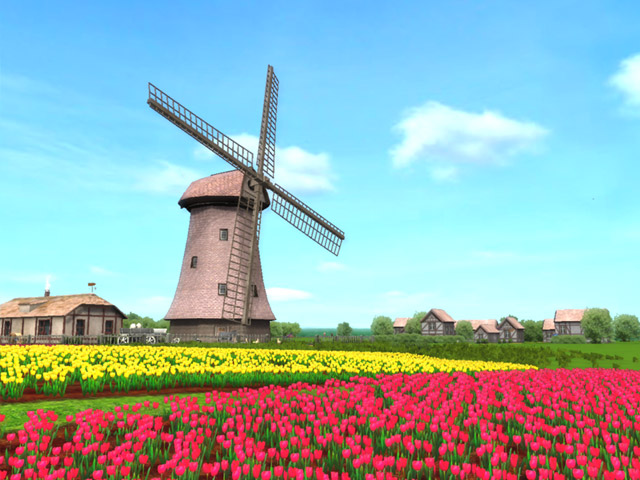 BACK
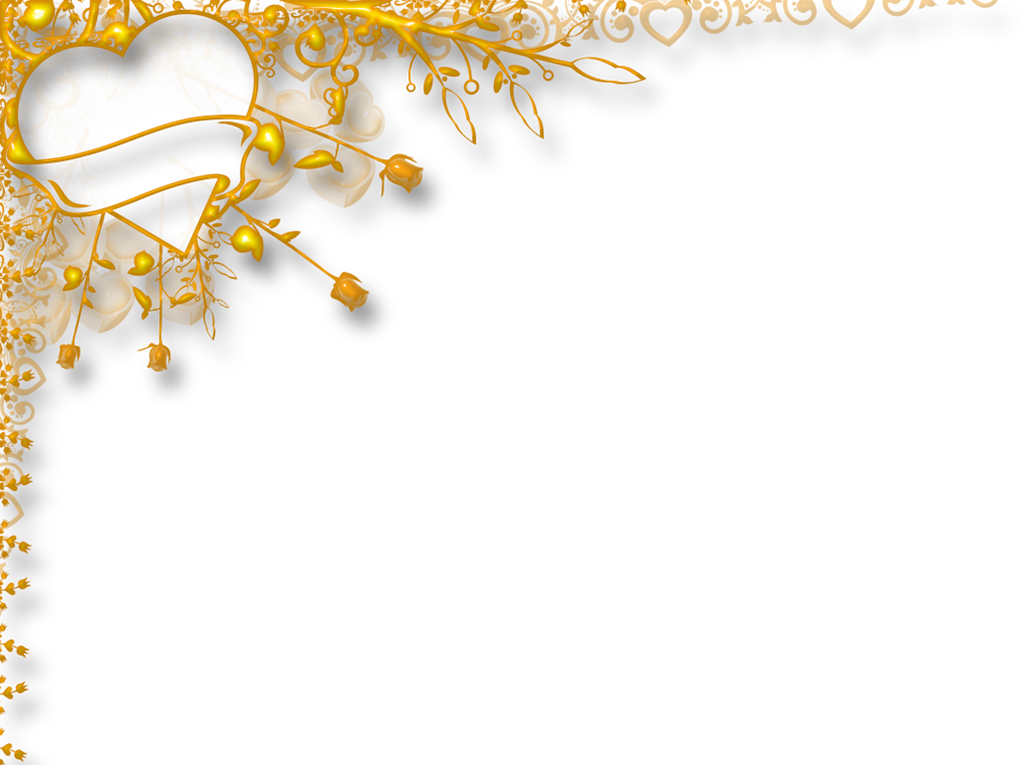 Hoạt động 1: Sử dụng năng lượng gió
Năng lượng gió có thể dùng để chạy thuyền buồm, làm quay tua-bin của nhà máy phát điện, thả diều, giê lúa, làm điều hòa khí hậu,...
- Mời các em xem một số hình ảnh về việc sử dụng phong điện (điện gió) ở nước ta hiện nay.
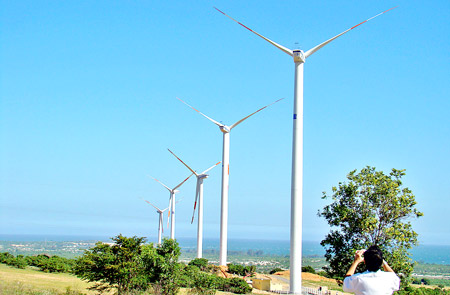 Công trình dự án phong điện tại huyện Tuy Phong tỉnh Bình Thuận ( ảnh Lạc Phong).
Dự án nhà máy điện gió tại Ninh Thuận có tổng vốn đầu tư khoảng 500 triệu đô la Mỹ sẽ do công ty cổ phần đầu tư xây dựng Trung Nam (Trung Nam Group) xây dựng tại 2 xã Bắc Phong và Lợi Hải (huyện Thuận Bắc), trên diện tích 900 ha.
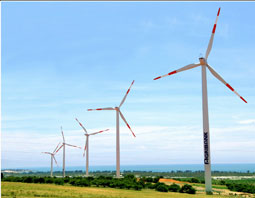 Những trụ tua bin của nhà máy điện gió Tuy Phong 
( Ninh Thuận).
Hoạt động 2: Năng lượng nước chảy
*Nhiệm vụ: Quan sát các hình 4,5,6 kết hợp với vốn hiểu biết hoàn thành 2 các câu hỏi sau (thời gian 2 phút) .
1. Con người sử dụng năng lượng nước chảy để làm gì?
2. Kể tên một số nhà máy thủy điện ở nước ta.
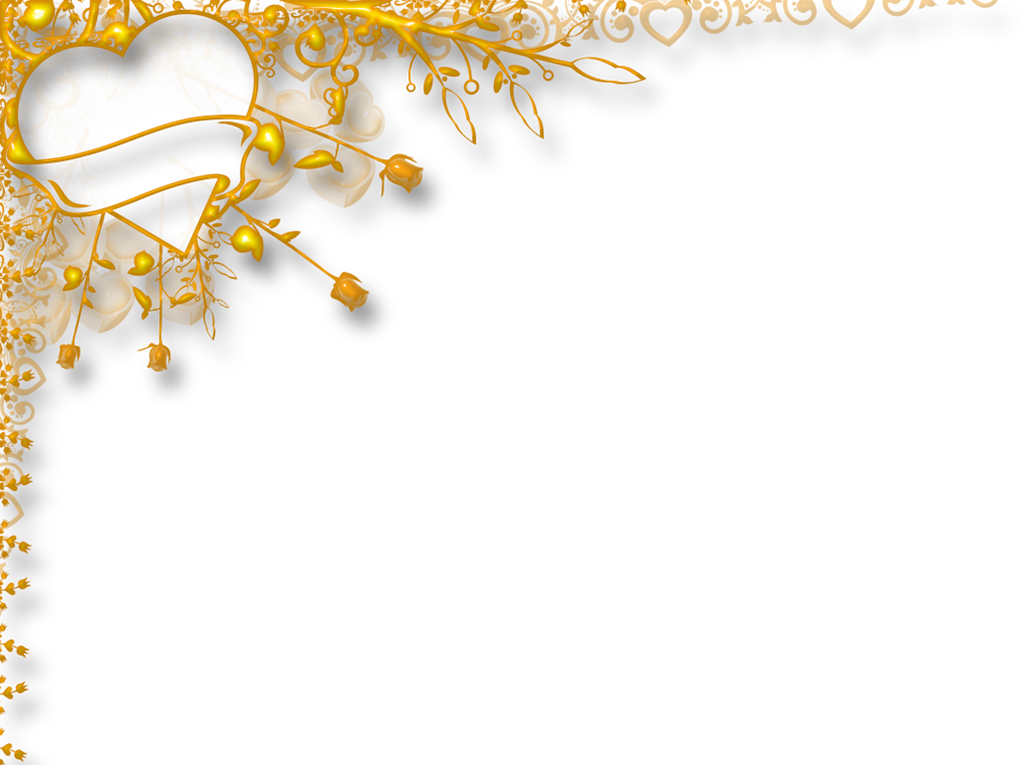 Ứng dụng của năng lượng nước chảy
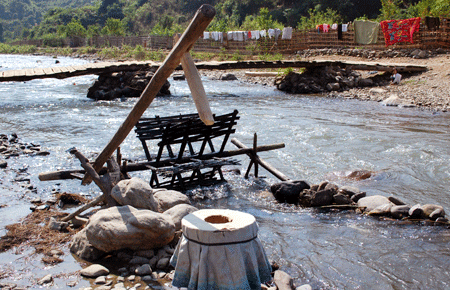 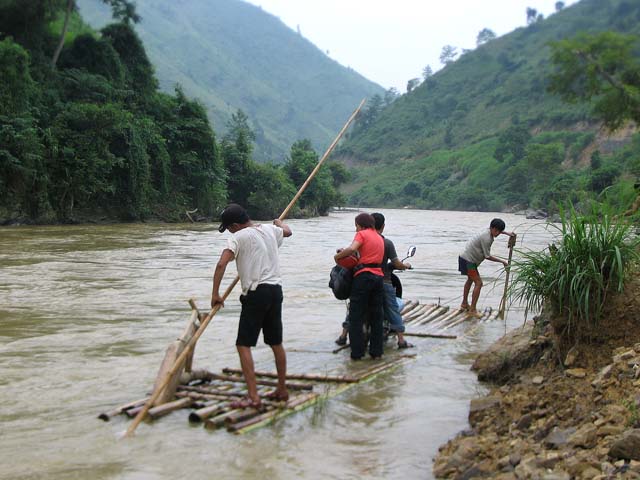 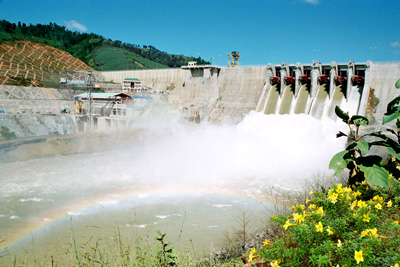 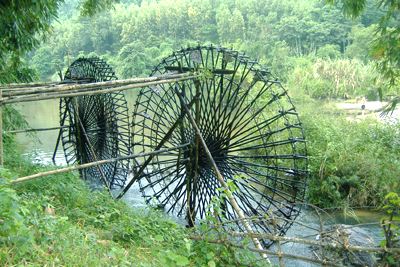 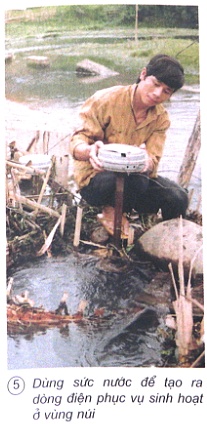 Một số nhà máy thủy điện ở nước ta.
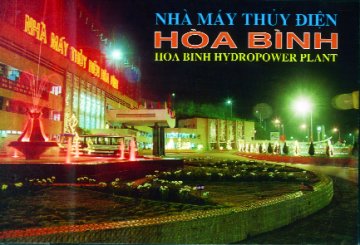 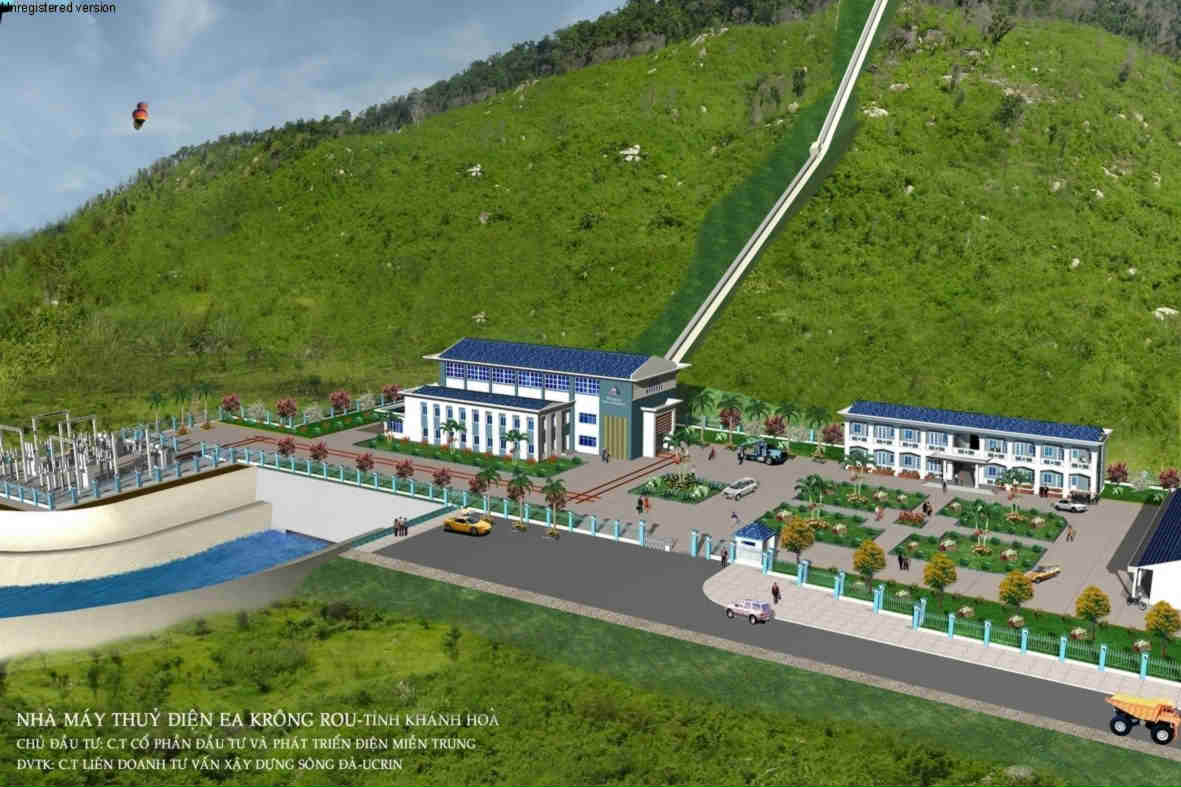 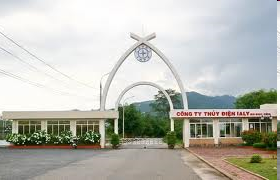 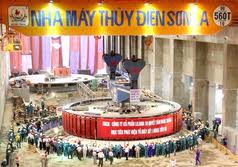 Nhà máy thủy điện Nước Sốt (Hương Sơn - Hà Tĩnh)
Nhà máy thủy điện Trị An (Đồng Nai)
Nhà máy thủy điện Thác Bà (Yên Bái)
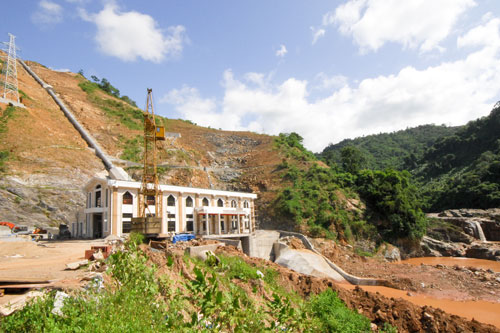 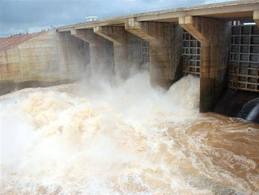 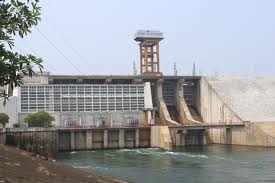 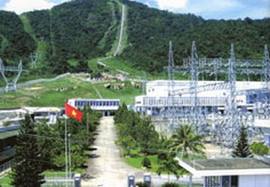 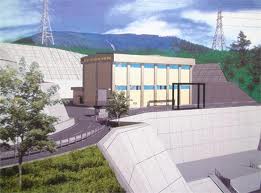 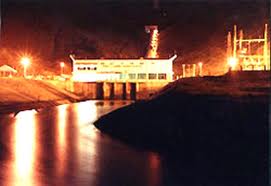 Nhà máy thủy điện Đakroong (KonTum)
Nhà máy thủy điện Sông Hinh (Phú Yên)
Nhà máy thủy điện Đa Nhim (Lâm Đồng)
Hoạt động 2: Năng lượng nước chảy
Năng lượng nước chảy thường dùng để chuyên chở hàng hóa xuôi dòng nước; làm quay bánh xe nước đưa nước lên cao; làm quay tua-bin ở các nhà máy thủy điện.
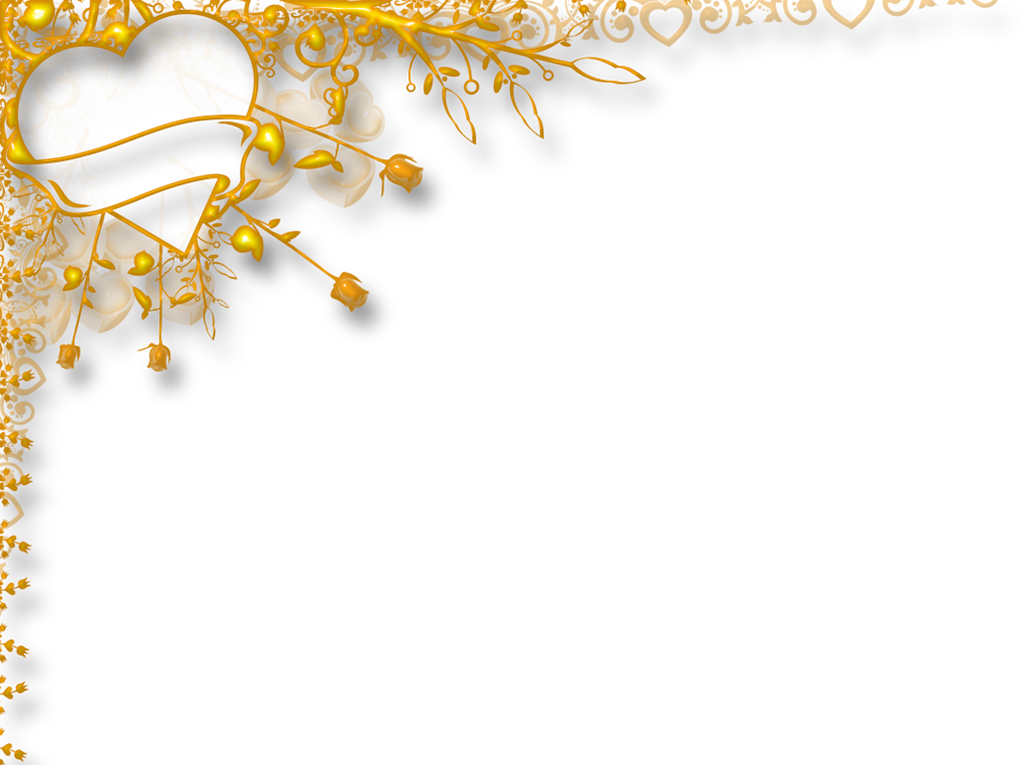 Hoạt động 3: Thực hành  
(Sử dụng năng lượng nước chảy làm quay tua pin tạo ra điện).
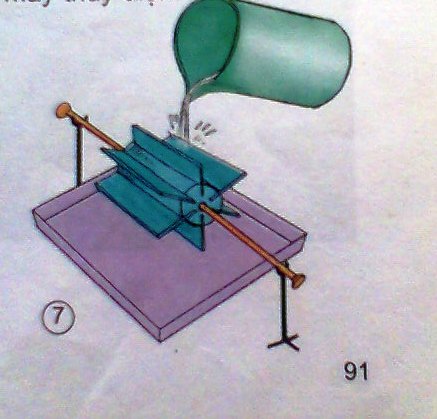 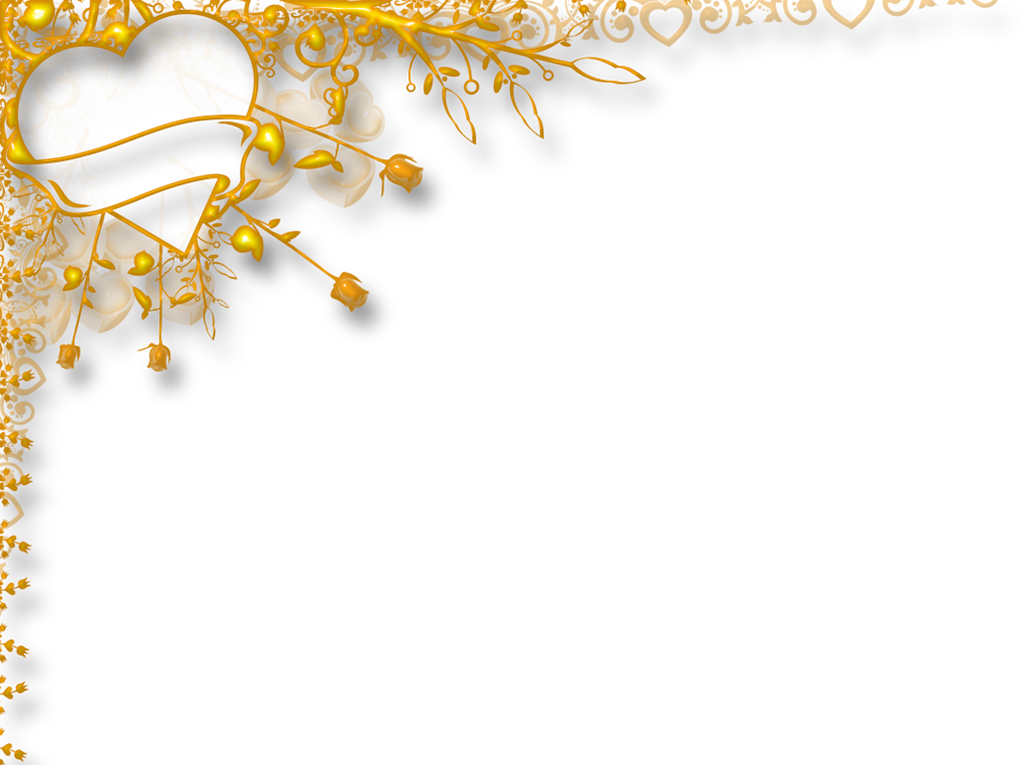 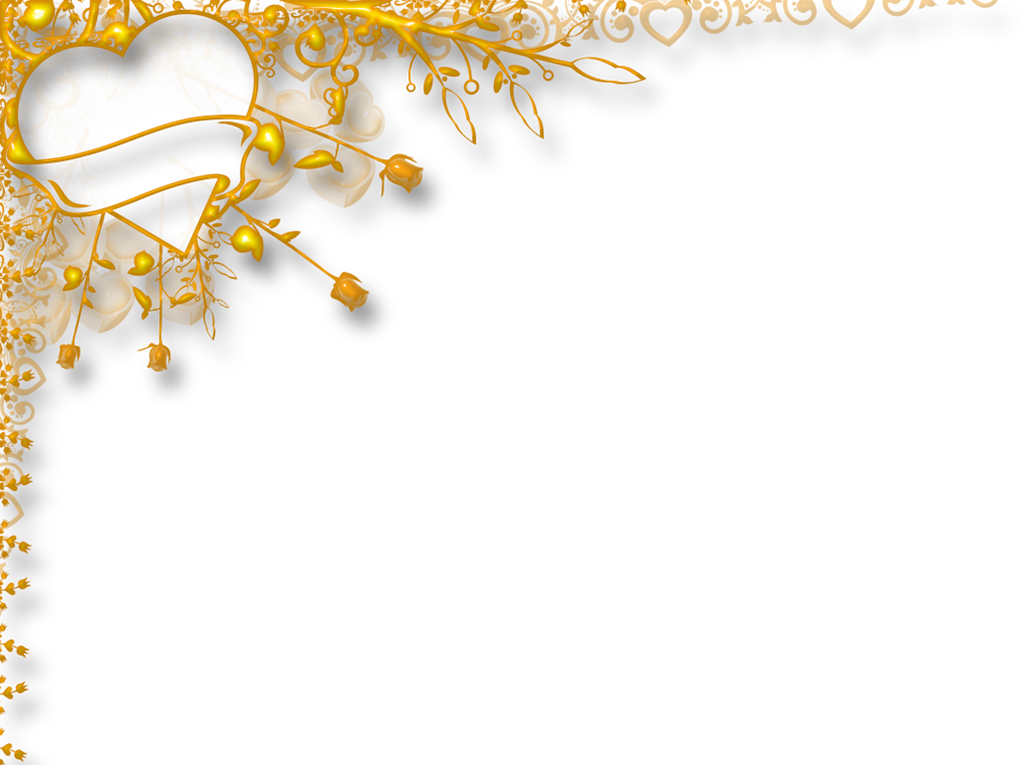 VẬN DỤNG
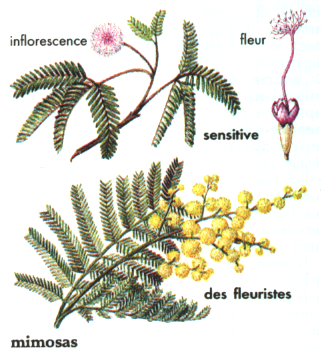 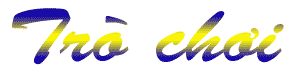 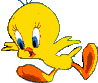 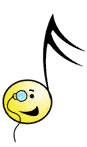 1
2
Câu hỏi
trắc nghiệm
4
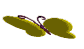 3
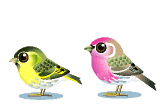 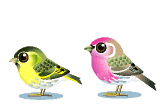 Chọn câu trả lời đúng.
Câu 1: Năng lượng gió được dùng để:
Chạy máy móc, quay chong chóng, rung chuông gió, quay bánh xe nước.
Chạy thuyền buồm, giê thóc, quay tua pin của nhà máy phát điện, quay cối xay gió.
Quay tua pin của nhà máy phát điện, chạy xe ô tô, chạy thuyền buồm.
Chọn câu trả lời đúng.
Câu 2: Năng lượng gió là:
a)  Năng lượng gây ô nhiễm môi trường nên phải hạn chế sử dụng.
b)  Năng lượng sạch, không gây ô nhiễm môi trường.
c)  Năng lượng sạch và rất hiếm .
Chọn câu trả lời đúng.
Câu 3: Năng lượng nước chảy được dùng để:
a) Quay tua pin của nhà máy thủy điện, chuyên chở hàng hóa xuôi dòng, chạy thuyền buồm.
b) Quay tua pin của nhà máy thủy điện, quay bánh xe nước đưa nước lên cao, làm quay chong chóng.
c) Quay tua pin của nhà máy thủy điện, chuyên chở hàng hóa xuôi dòng nước, giã gạo, quay bánh xe nước đưa nước lên cao.
Câu 4:  Chọn câu nói đúng.
Nước ta có rất nhiều nhà máy thủy điện nên điện dùng thoải mái, không bao giờ thiếu.
b) Nước ta có rất nhiều nhà máy thủy điện nhưng vẫn luôn trong tình trạng thiếu điện. Vì vậy chúng ta phải sử dụng tiết kiệm điện.
c) Nước ta có rất ít nhà máy thủy điện nên điện không đáp ứng đủ cho sản xuất và sinh hoạt.
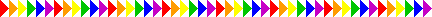 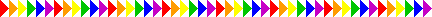 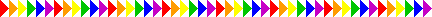 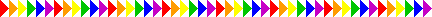 Dặn dò:
- Về nhà học bài.
- Sưu tầm các đồ dùng điện, ghi vào giấy nháp.
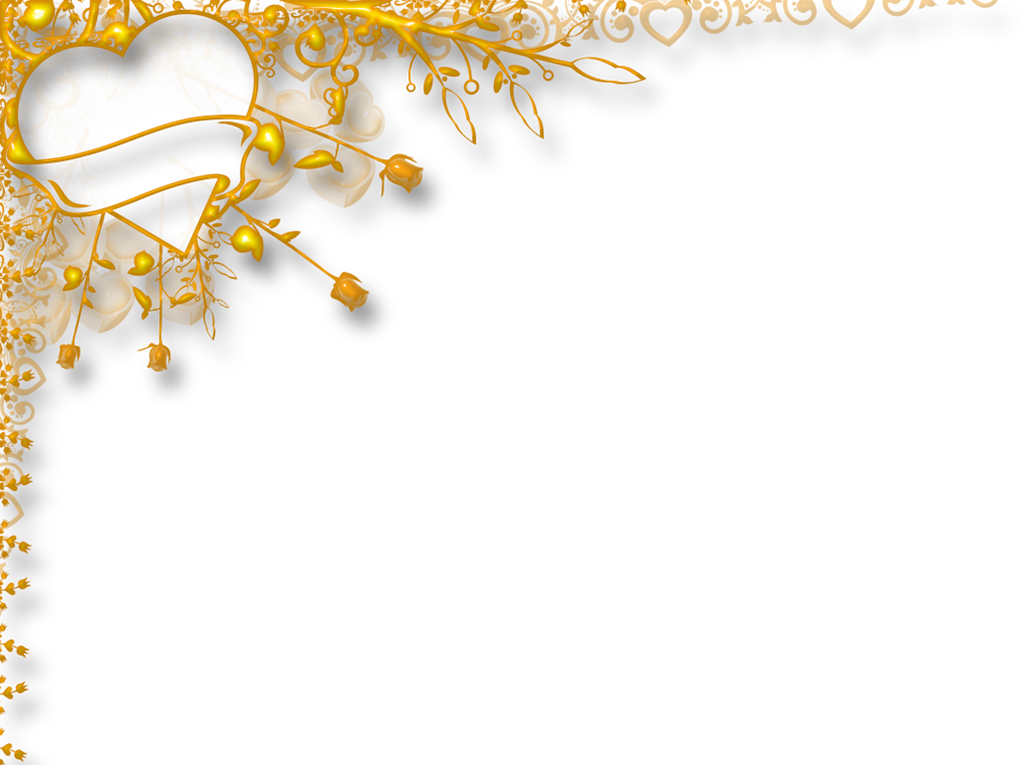 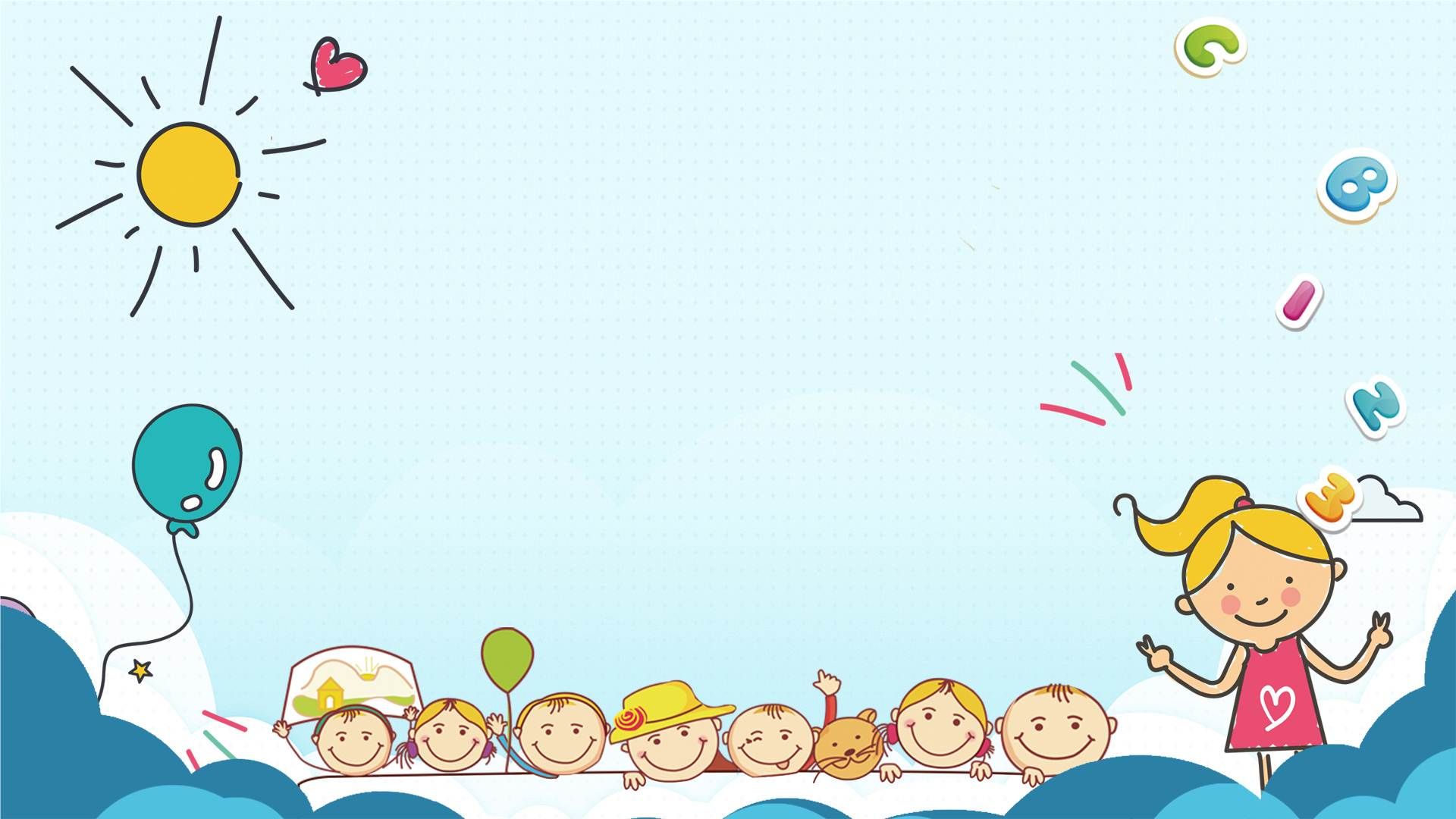 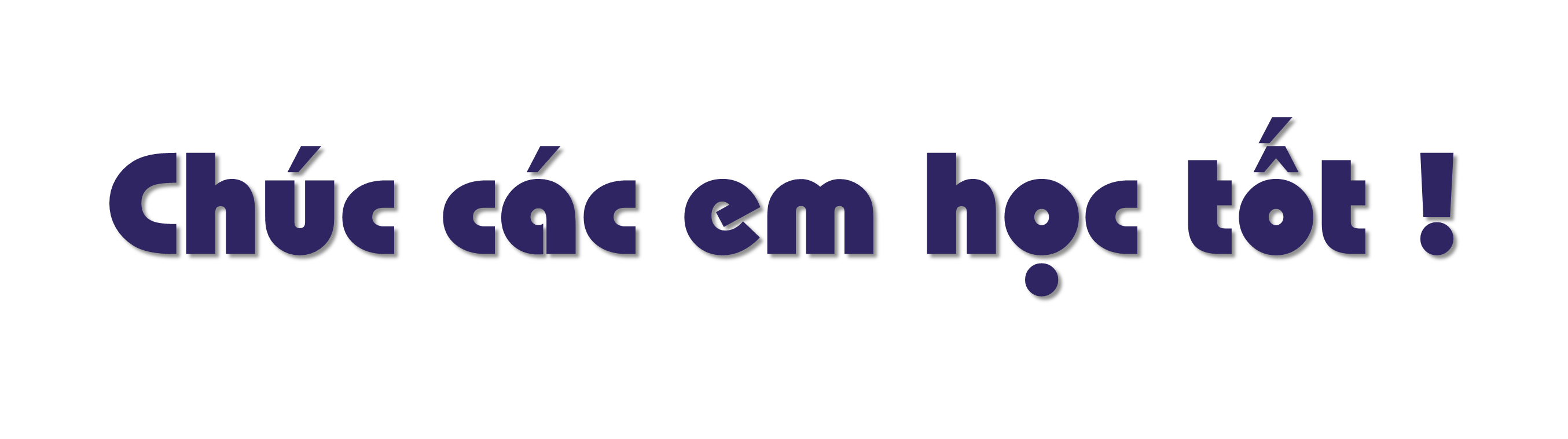